Project III Rugzak
[Speaker Notes: Deze sjabloon kan worden gebruikt als een beginbestand voor een fotoalbum.]
De opdracht
Ontwerp en maak een rugzak die perfect aansluit bij de eisen en wensen van de gebruiker.
De gebruiker
- 17 - 24 jaar- Student aan summa engineering- Creatief- Mode bewust- maatschappelijk betrokken- design belangrijk- geld aan kleding en accessoires - 5 dagen naar school- Laptop, boeken, eten en drinken- groot gebruiker mobiele telefoon
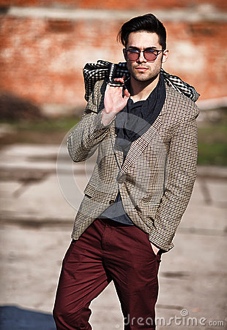 Ontmoet Sjoerd
Student Summa engineeringindustrieel product ontwerp
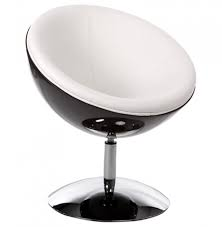 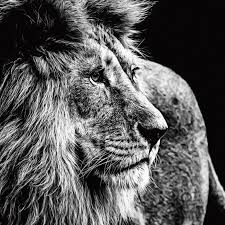 DESIGN
Modern
Modieus
Origineel
EISEN
Rugzak
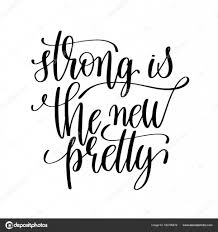 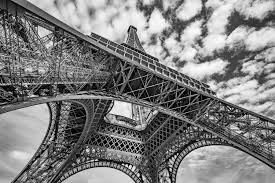 STERK
Belasting 6 kilo
GEAVANCEERD
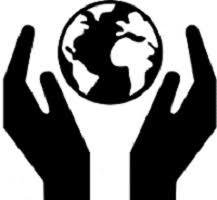 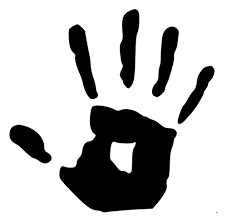 HANDZAAM
Boeken + Laptop
DUURZAAM
Verantwoord
Recyclebaar
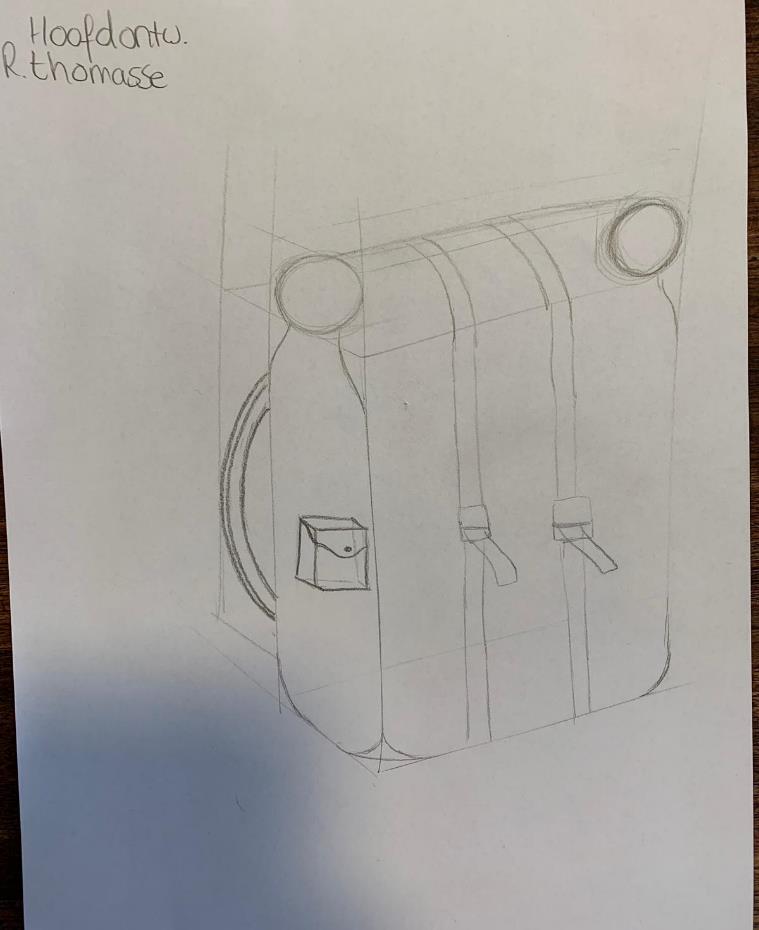 Het Finale Ontwerp na feedforward
+ ingebouwde  powerbank
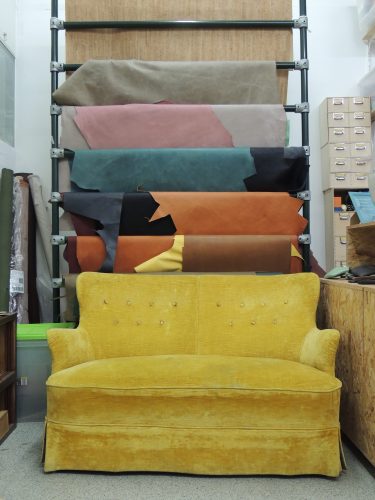 MATERIAALKEUZE 
=
LEER
Trigger: Leer wordt mooier naarmate het ouder wordt. 

      Waarom wordt leer dan (bijna) niet hergebruikt?
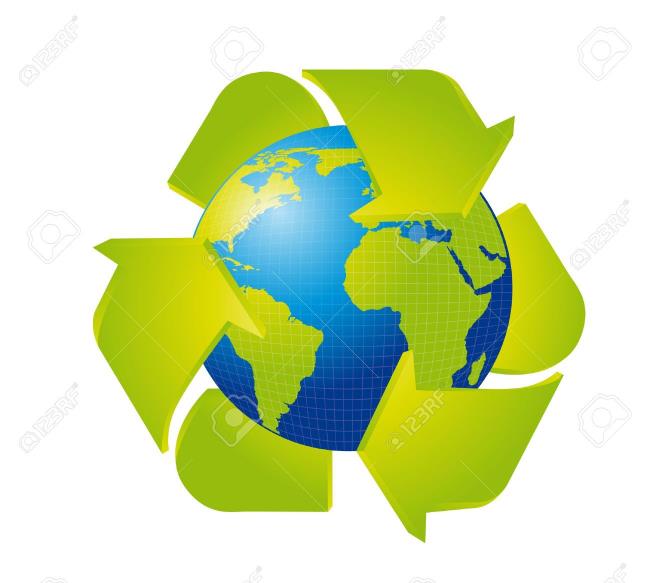 DE Introductie van de
ge-Upcyclede leren rugzakmet ingebouwde powerbank
UPCYCLEN
It used to be a pair of trousers, a jacket, a dress or old bag.Upcycle een oude jas tot een tas!
De Prototypefase:
Verzamelen, knippen & snijden, in elkaar zetten, naaien, powerbank plaatsen & snoer leiden.
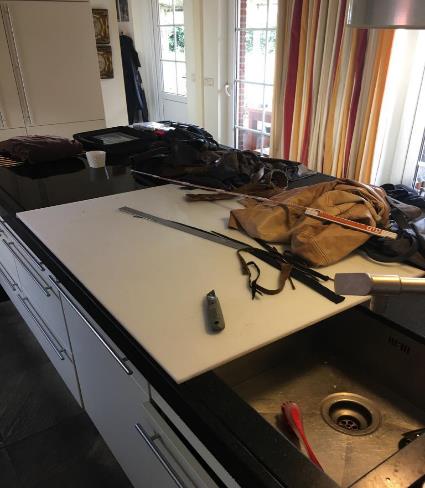 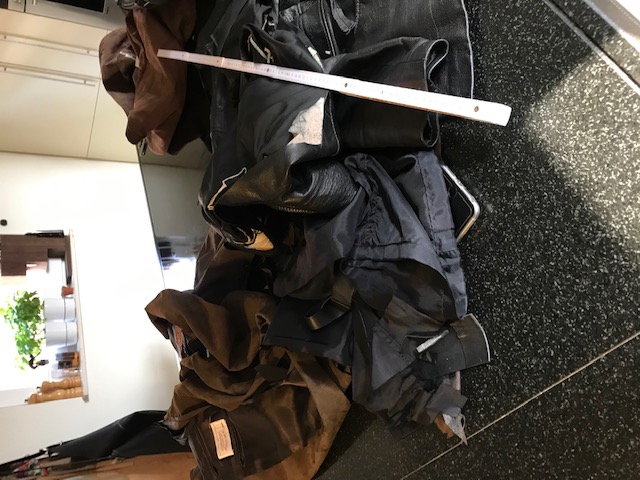 KNIPPEN & SNIJDEN
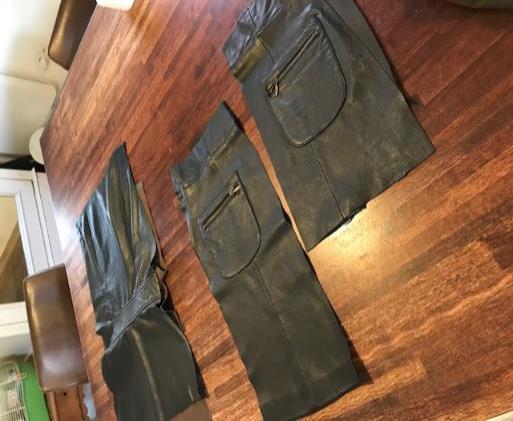 DE VERZAMELING LEER
IN ELKAAR ZETTEN
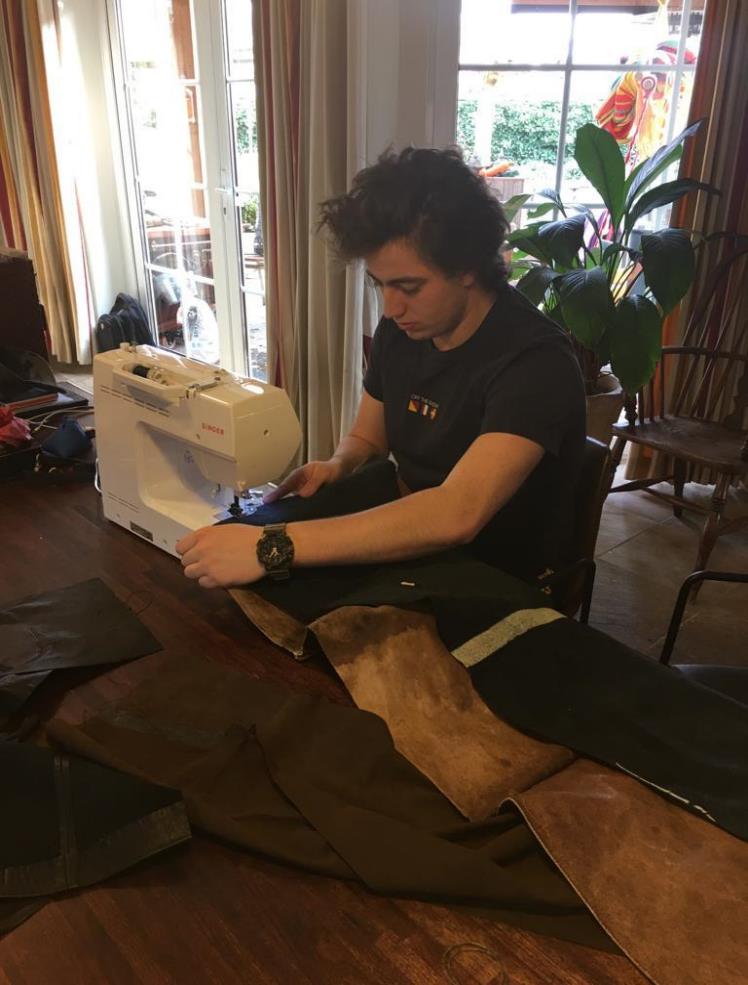 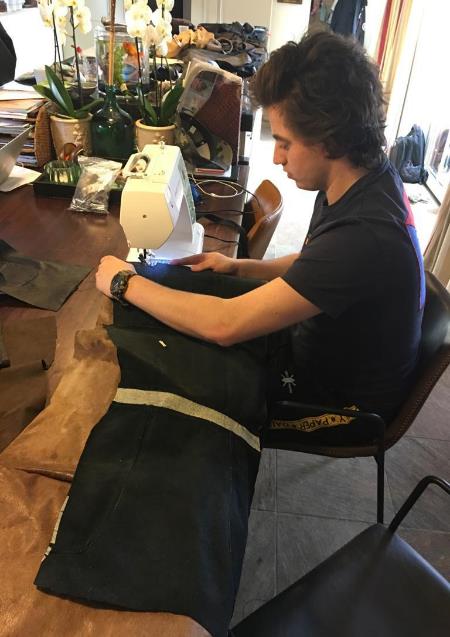 NAAIEN
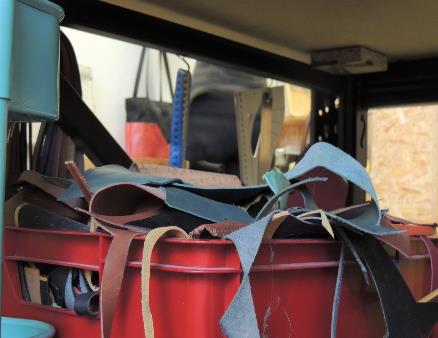 NAAIEN
OPVANGEN AFVAL
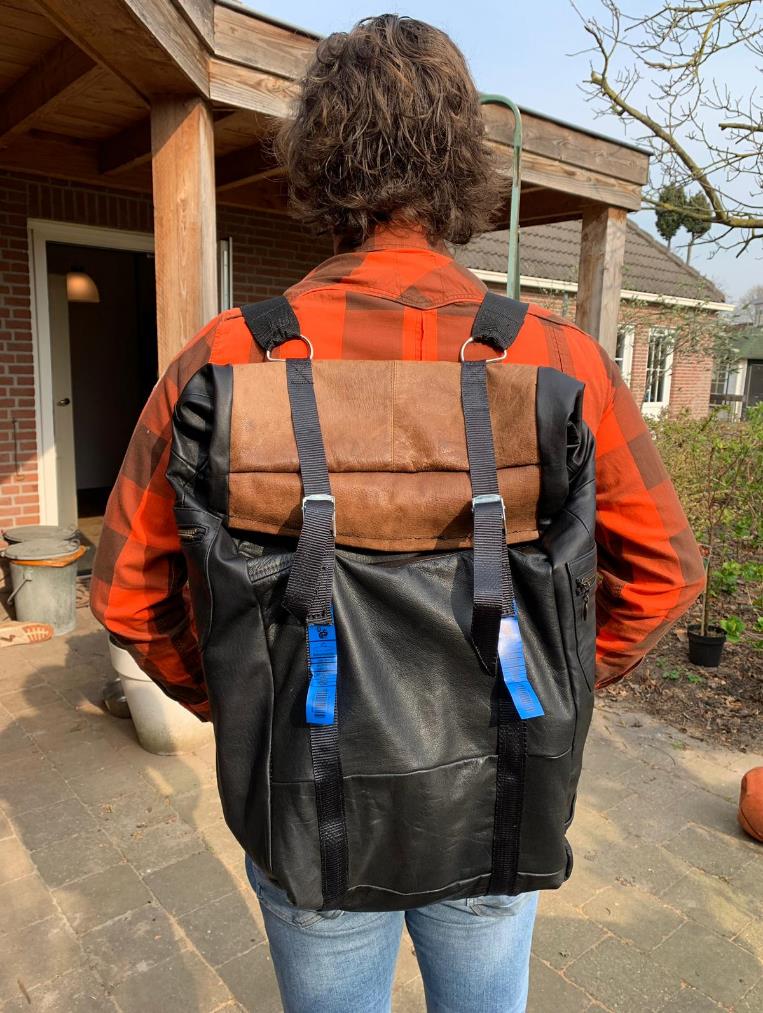 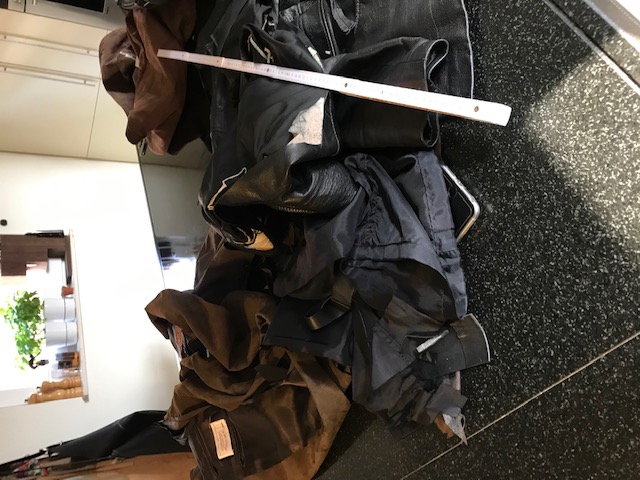 KNIPPEN & SNIJDEN
ACHTERKANT
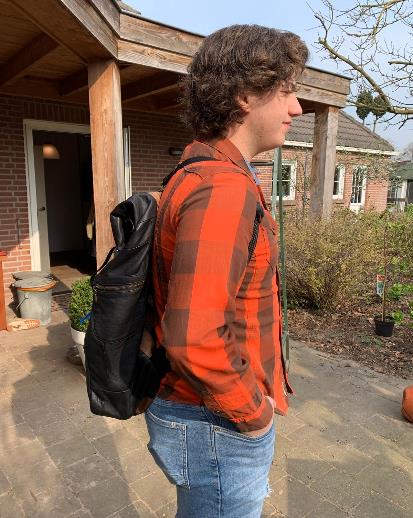 IN ELKAAR ZETTEN
VOORKANT
ZIJKANT
Het gevoel wat ik over wil dragen: 
Het leer van oude jassen, tassen en jurken is gebruikt om een nieuwe rugzak te creëren. Door de sporen die het leer met zich meedraagt, een ritsvakje of mooi verweerd stuk leer krijgt de rugzak karakter. Alleen de beste stukken leer zijn geselecteerd om een rugzak van hoogwaardige kwaliteit te leveren voor duurzaam gebruik.
De tas is uniek en draagt zijn eigen verhaal met zich mee. DAARNAAST BIEDT HET EEN OPLOSSING VOOR HET PROBLEEM VAN IEDERE STUDENT – “EEN LEGE TELEFOON BATTERIJ”, DOOR EEN GEÏNTEGREERDE POWERBANK.
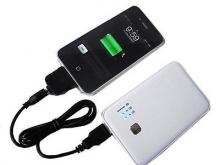 Geïntegreerde Powerbank
De powerbank zit in zijvakje rugzak en de snoer loopt via binnenzijde tas (achter de voering) en rugbanden naar voren voor het opladen van de mobiele telefoon.
kostprijsberekening
Leer: 				€25,-
Laadkabel			€20,-
Garen: 1 klosje			€3,60,-
Powerbank 			€5,-
Leernaald: 2			€5,-
Manuren: 6 uur			€60,-
Spanbanden 			€10,-
______________­­­­­­­­­­­_____________________________+
Totaal:				€128,60,-
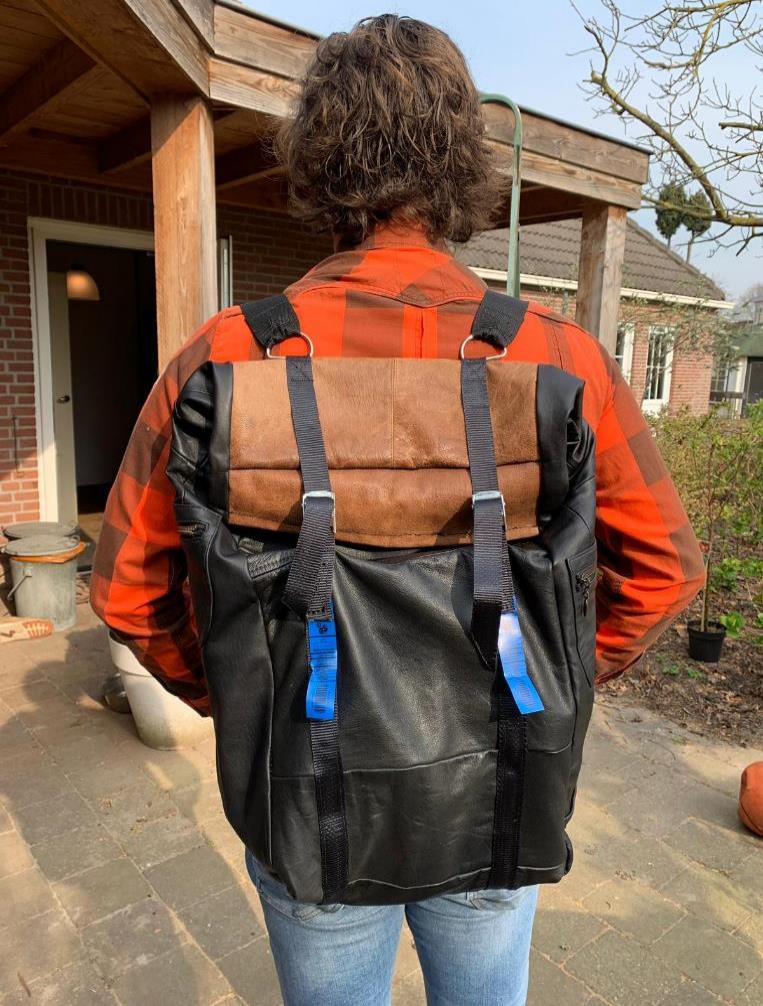 Het BLAUWE Label staat voor een mix van functionaliteit met urban, design met maatschappelijk verantwoordelijkheid, een vleugje geavanceerdheid en een portie stoere ambacht……..
Kenmerkend voor het merk		‘upcyCLed by raf’
Behaalde eigen leerdoel
Combinatie van maatschappelijk verantwoord, design en praktische toepasbaarheid is mogelijk!
Behaalde leerdoelen:
Het leren werken in fasen:- analyse- Definitie- Idee- concept- engineering & prototypebesef creatief te denkennaaien met naaimachine
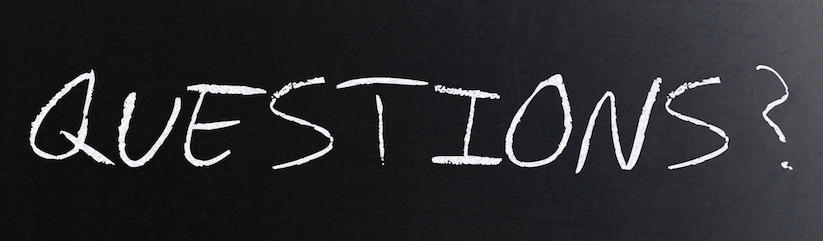